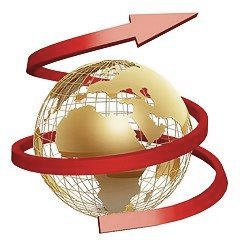 Nu-gen 360’ Praise-fest 2016
April 17, 2016
3 pm
“We were Made to Worship”
Baby Blues/Henderson, Tn

Home Missinary Baptist Church Youth/Young Adults  Choir/Jackson, Tn

Mt. Zion C.M.E. Church  Choir/Henderson, Tn

NuGen Singers
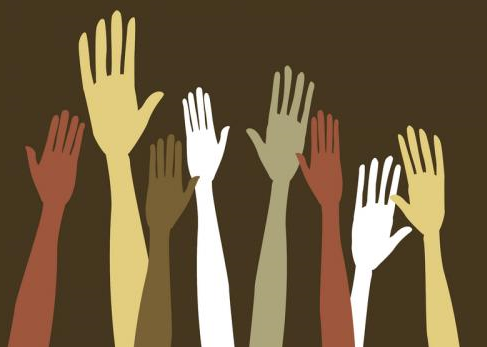 Baby Blues 

I’VE GOT WHAT IT TAKES HomeI’VE GOT WHAT IT TAKES  Missionary Baptist Church Youth Choir

Mt. Zion C.M.E. Church Choir

NuGen 360 – Singers




OTHERS TO BE ANNOUNCED
Kingdom Builders Christian Center Church
55 Simmons Rd. Pinson, Tn.